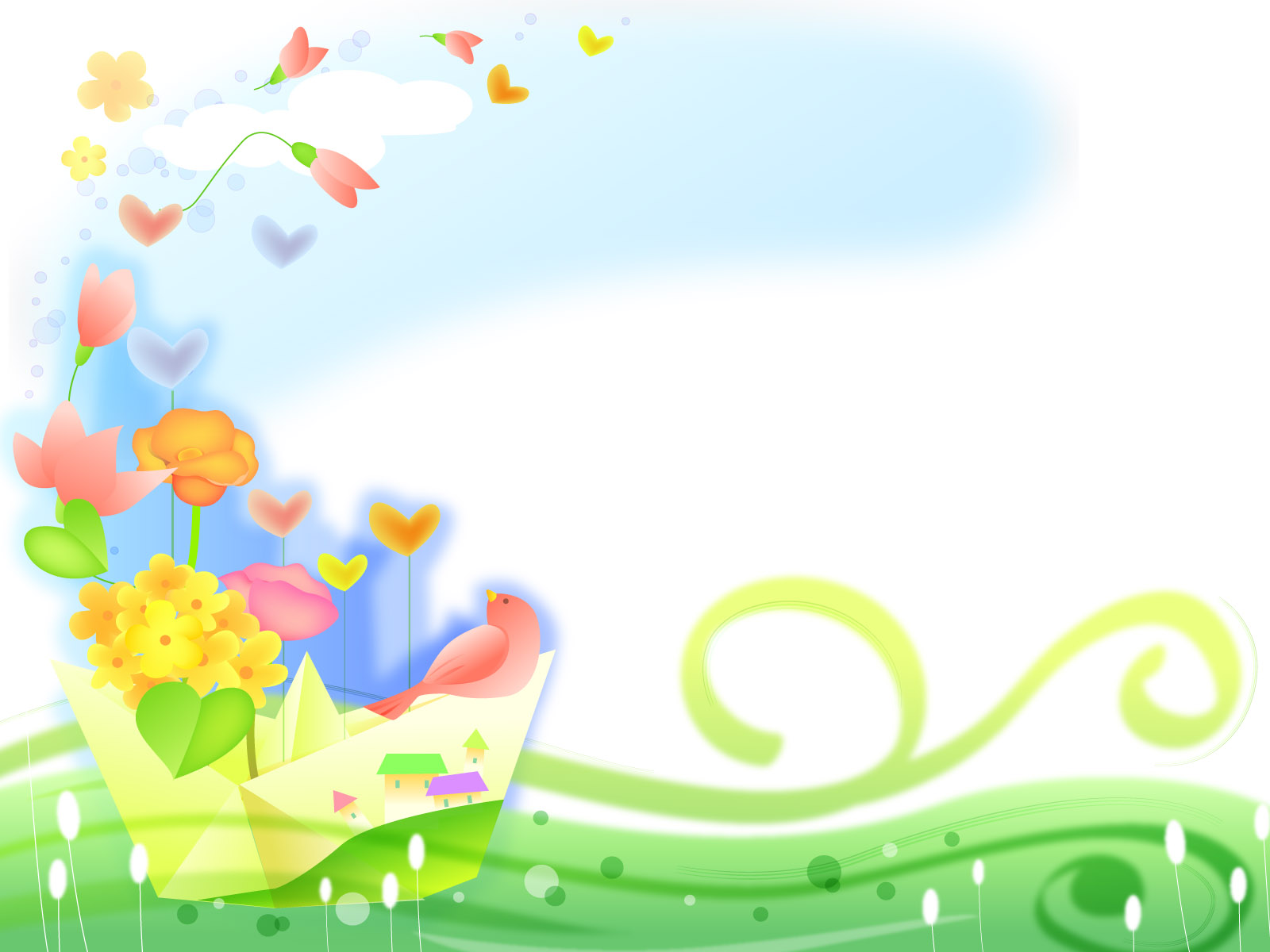 МБДОУ «УНДС общеразвивающего вида № 3 «Сказка»
Отчет по кружковой работе:
 «Использование  дидактических игр в работе  по автоматизации звуков»
Воспитатель:
Винокурова Марфа Дмитриевна
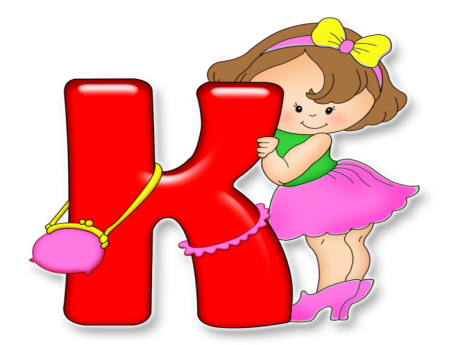 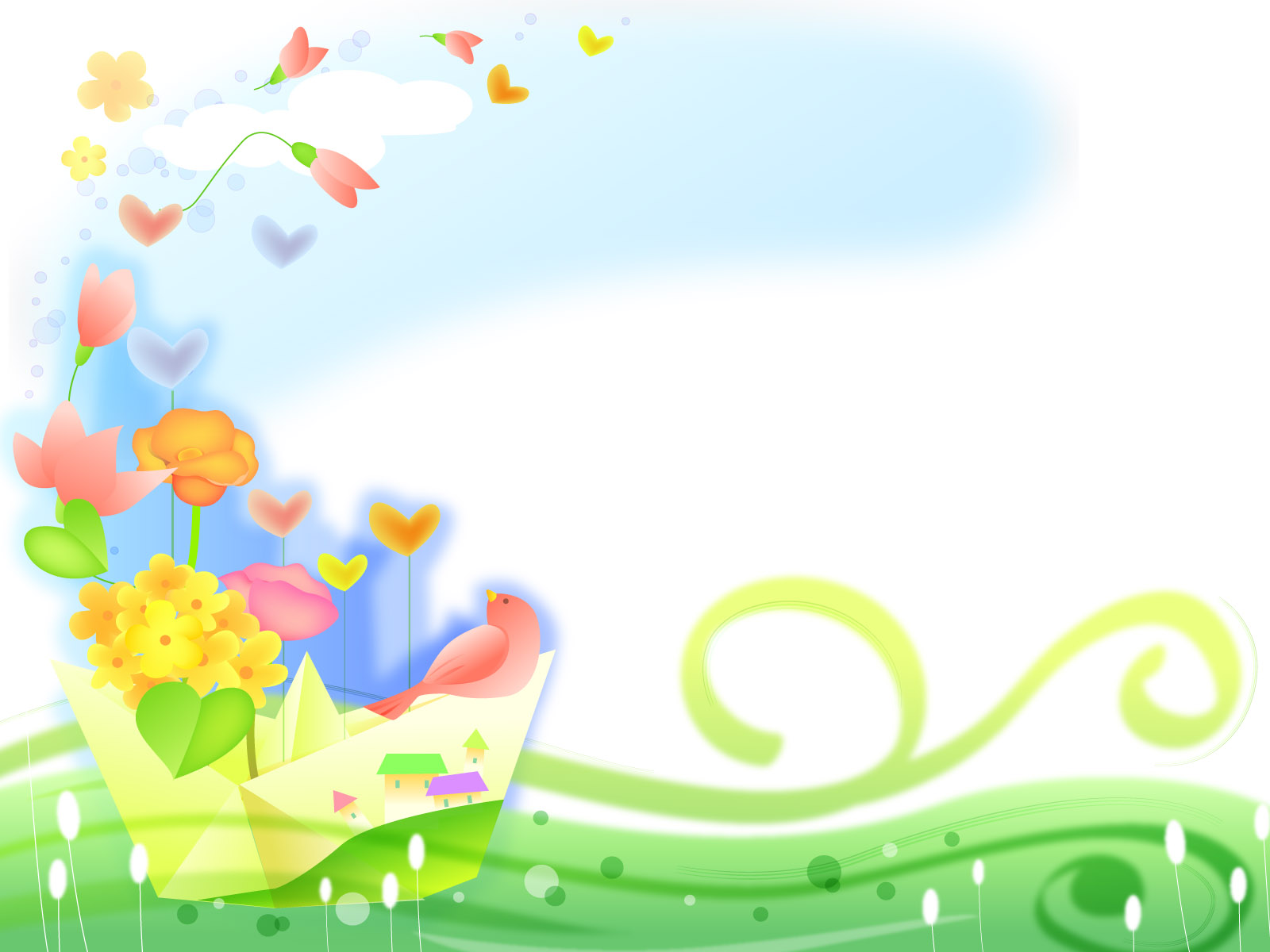 Актуальность Коррекция  нарушений речи  проводится с учетом   ведущей деятельности ребенка, которая становится   средством развития  аналитико-синтетической деятельности,   моторики, сенсорной   сферы, обогащения   словаря, усвоения   языковых закономерностей,   формирования личности   ребенка.
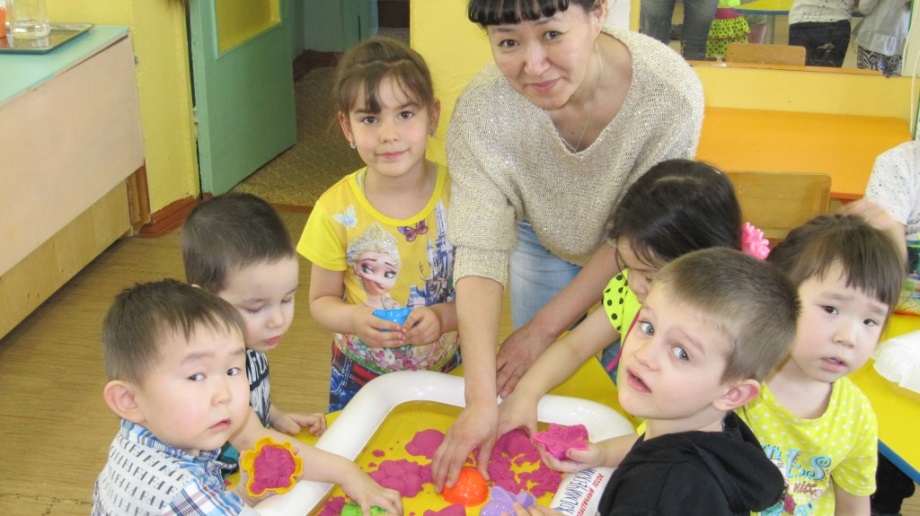 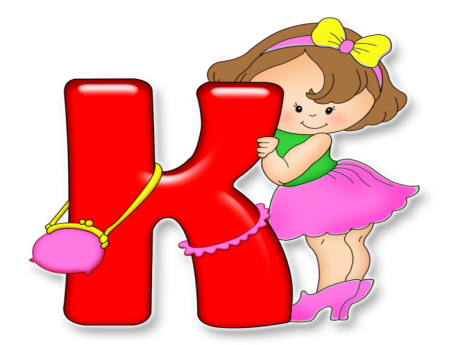 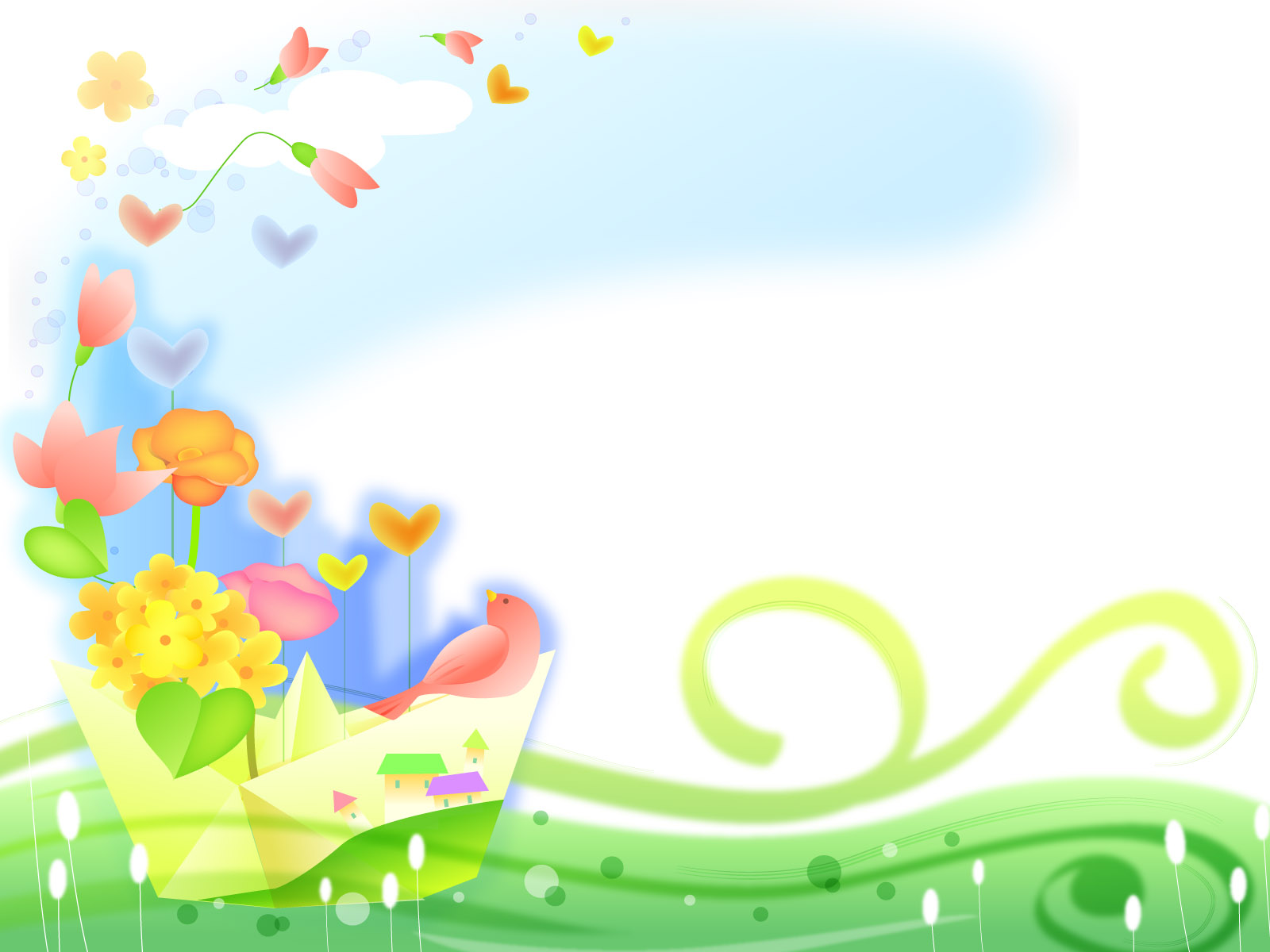 Объект исследования - является система логопедической работы при коррекции звуковой культуры речи у ребенка  для последующей работы по автоматизации звуков.

Предмет исследования: использование  дидактических игр по автоматизации звуков в  коррекционно-развивающей работе  с детьми 5 лет МБДОУ «УНДС №3 «Сказка».
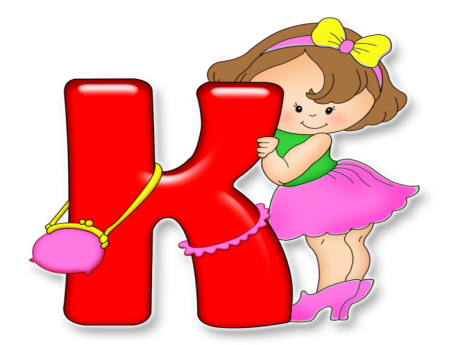 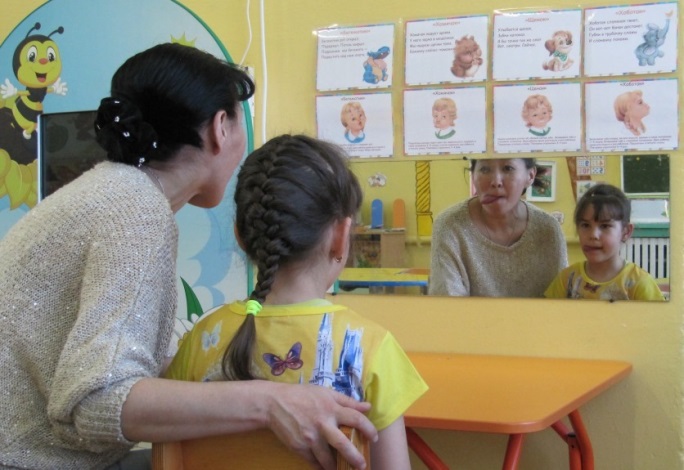 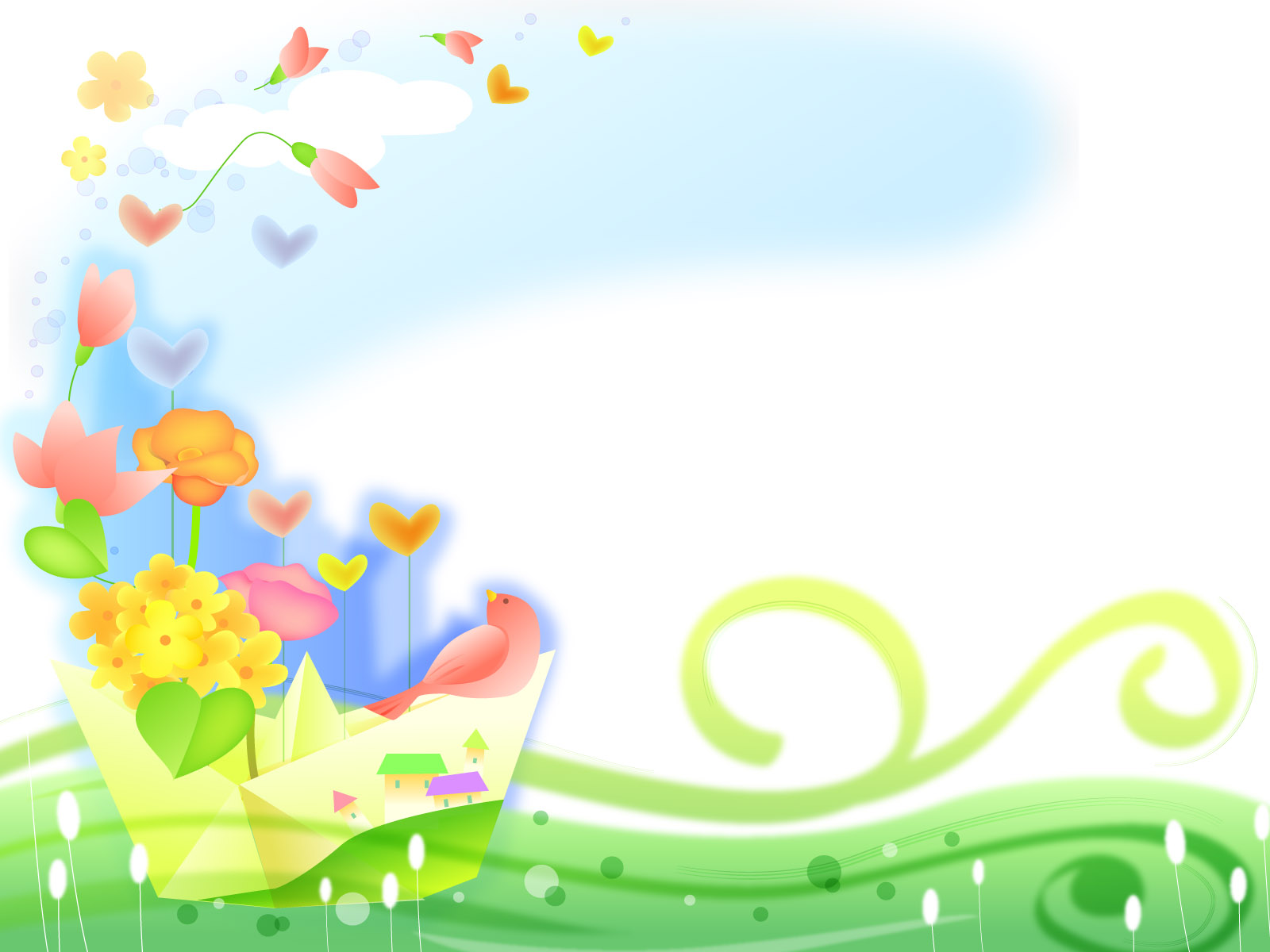 Цель:   изучить, систематизировать, теоретически обосновать использование дидактических игр в работе звуковой культуры речи по автоматизации звуков у детей дошкольного возраста
Гипотеза: если   использовать дидактические   игры в коррекционно- развивающих занятий по автоматизации звуков, то повысится  уровень звуковой культуры речи у дошкольника.
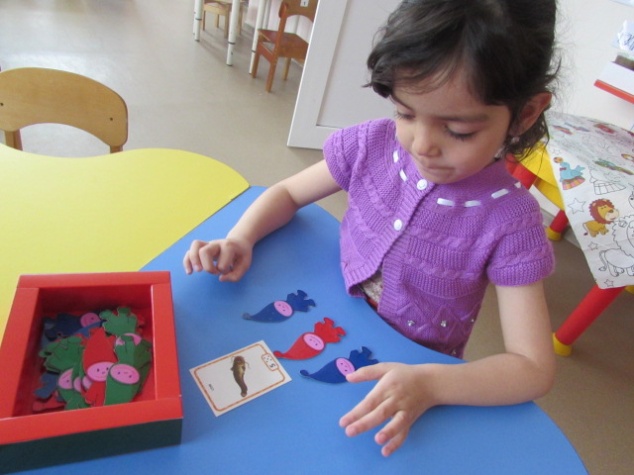 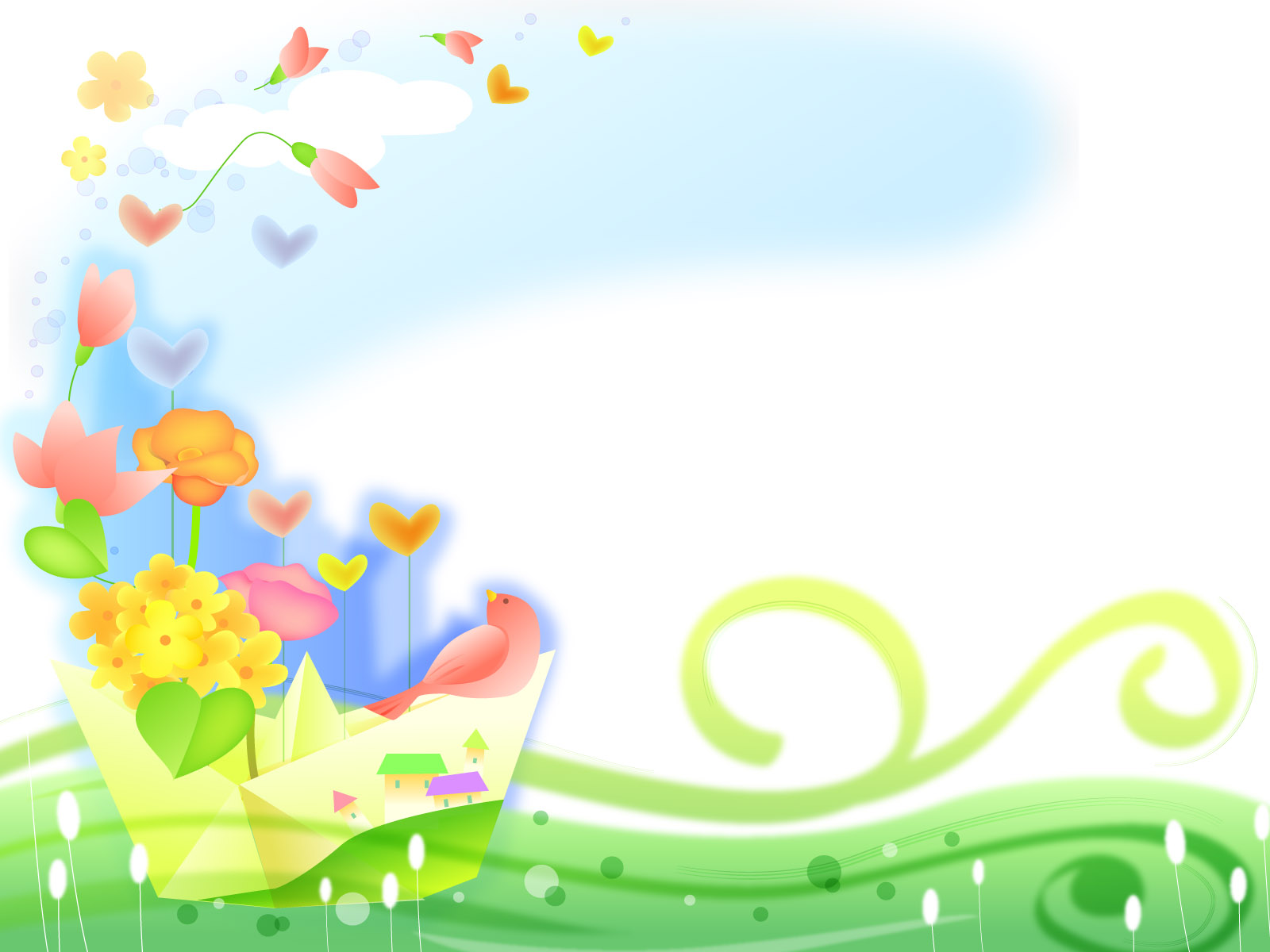 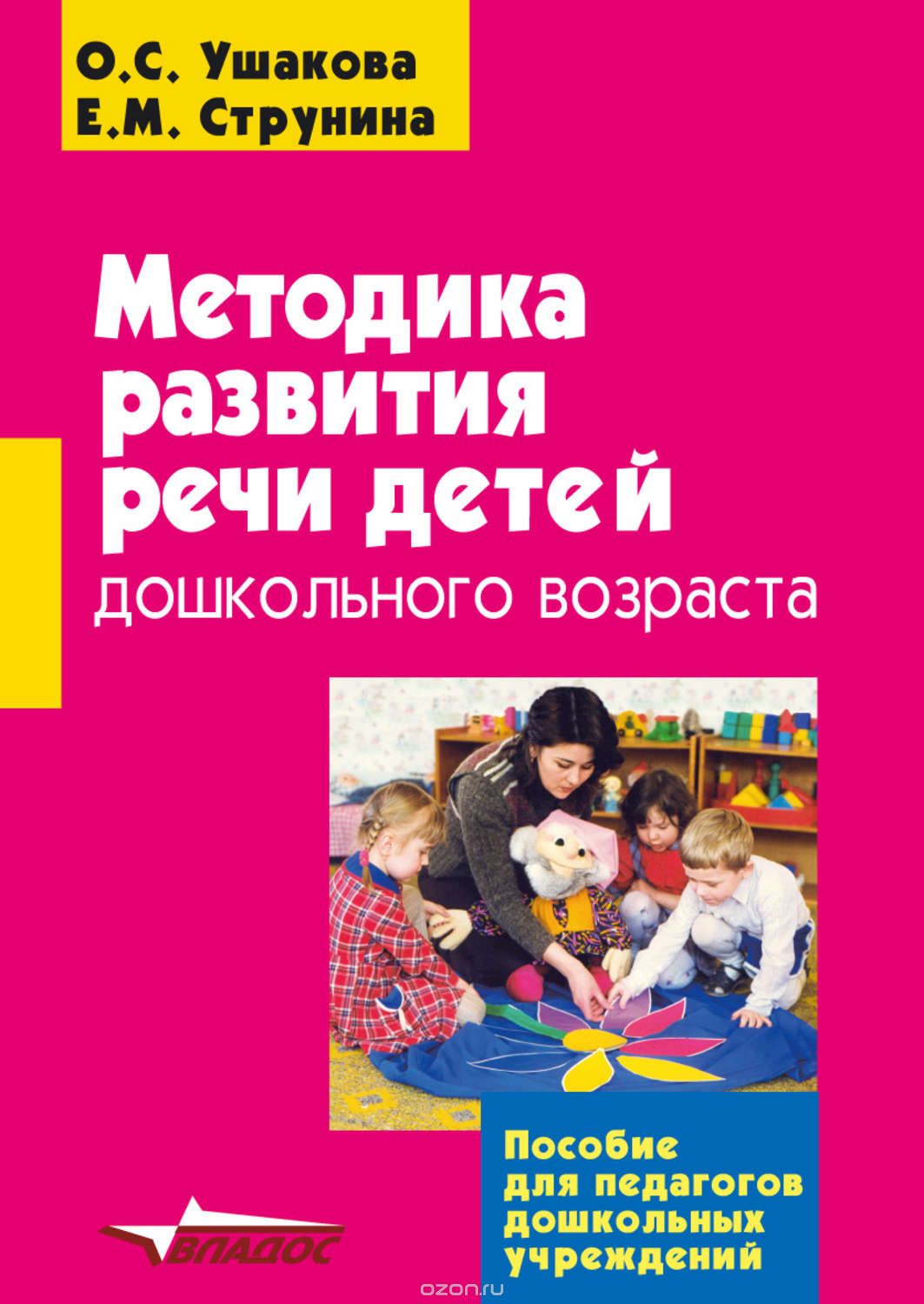 Обследования проводилось по Методике развития речи детей дошкольного возраста  Ушаковаой О.С, Струнина Е.М.
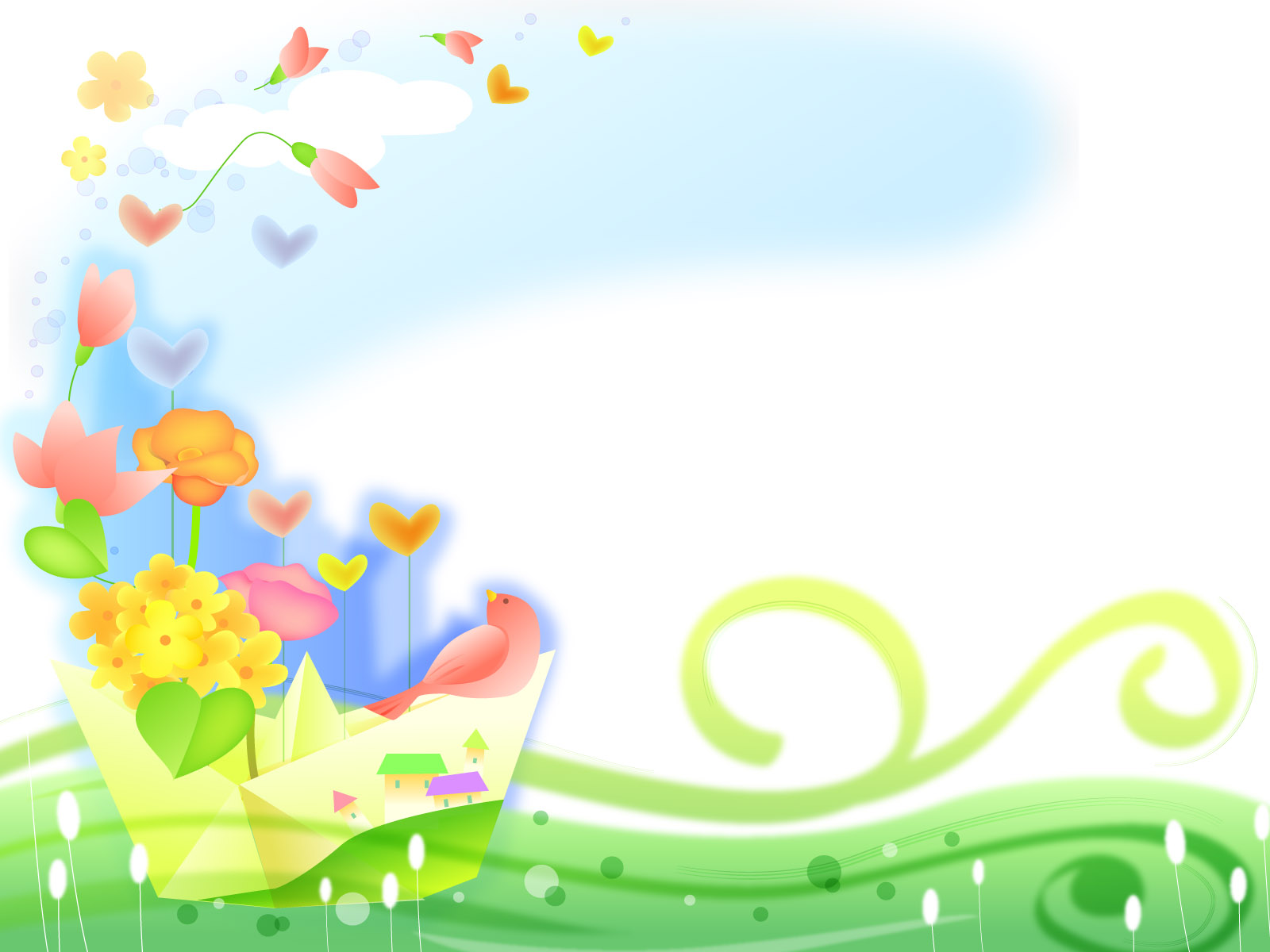 ХОД ОБСЛЕДОВАНИЯ 
Первичное результаты.
I серия заданий (словарь и грамматика)
II серия заданий (звуковая культура речи)
III серия заданий (связная речь)
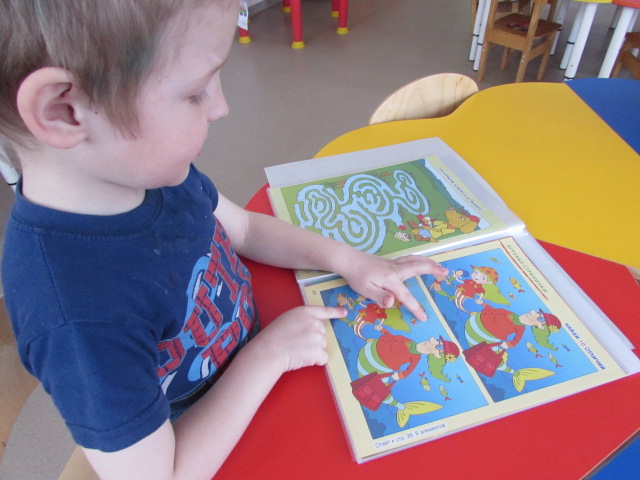 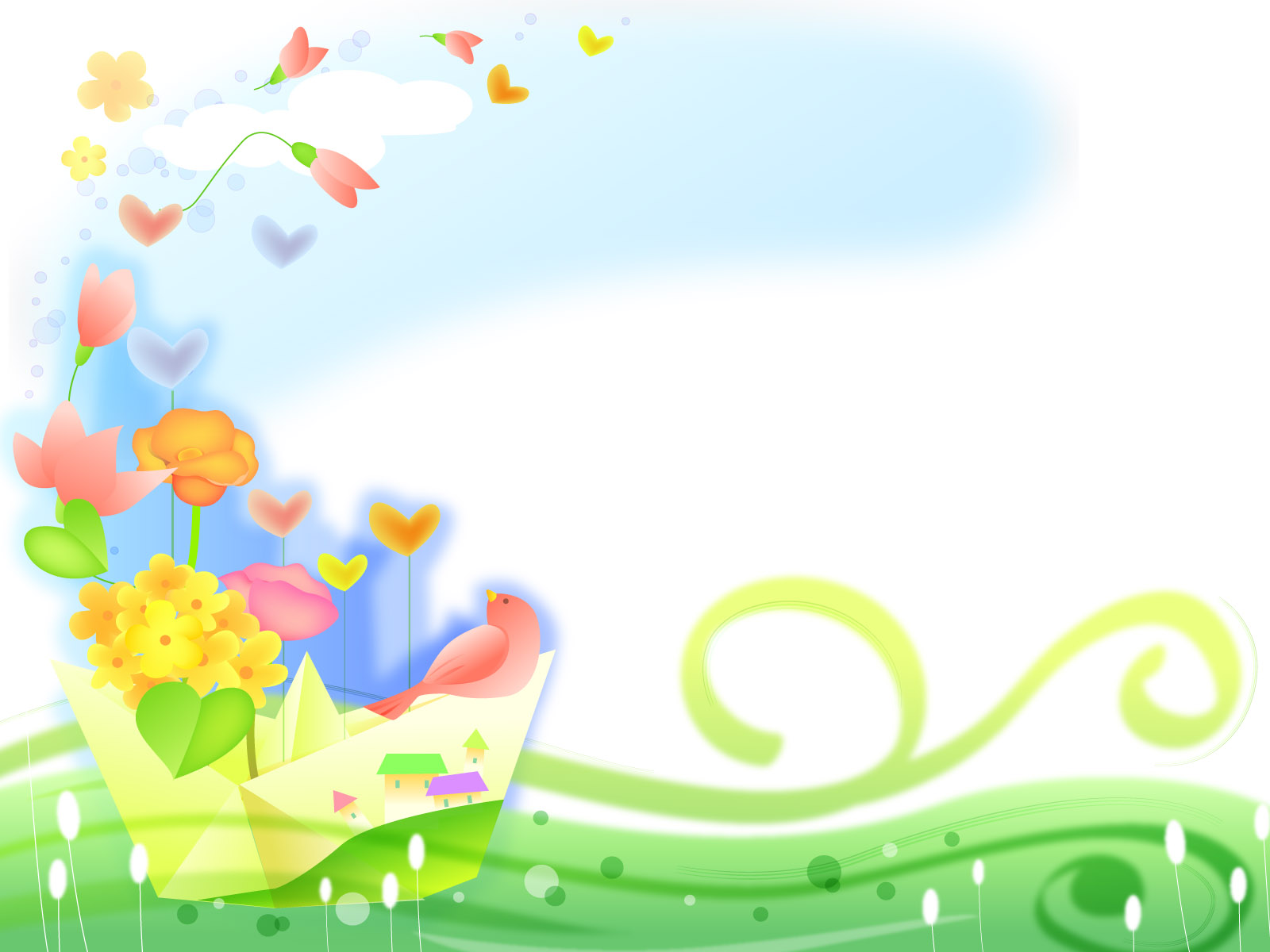 Проведение коррекционно-развивающих занятий по звуковой культуре речи согласно основным этапам и использовании дидактических игр по автоматизации звуков
I этап — подготовительный
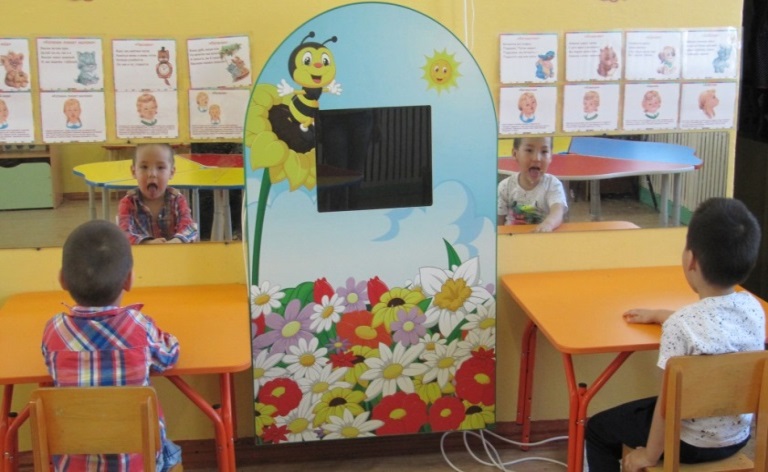 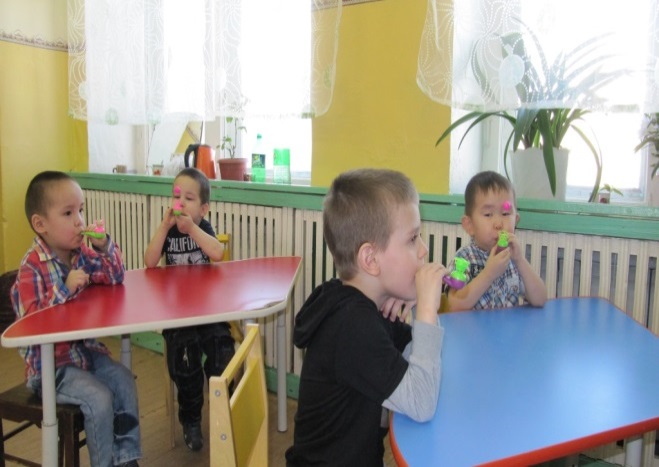 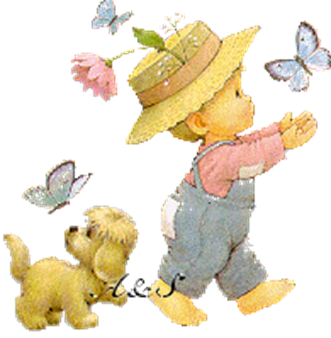 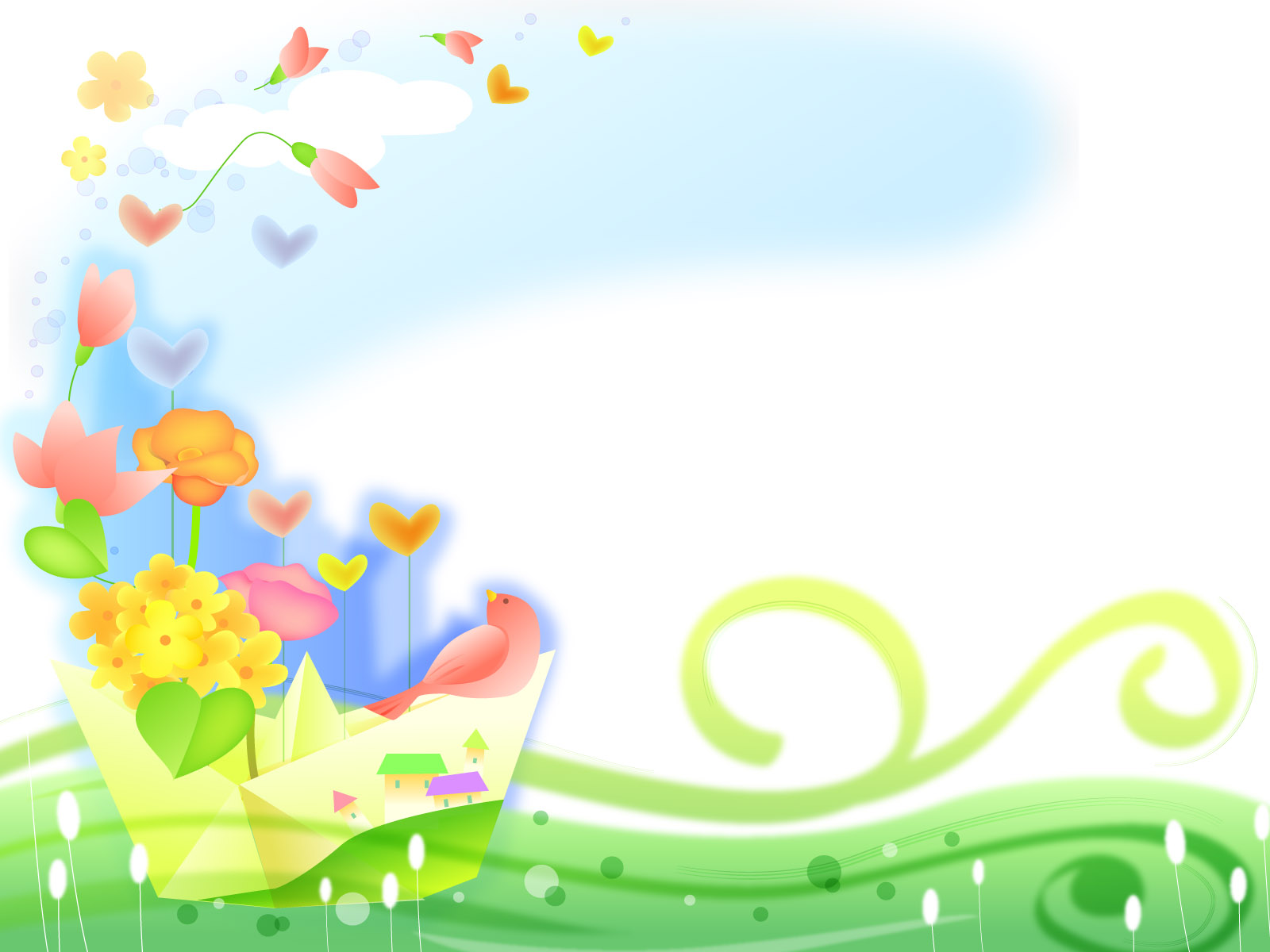 II этап — становление звуков речи, или постановка звука
Игра «Слова-друзья»
Перед ребенком карточки со звуком С, С’, З,З’. Ребенок должен собрать друзей, причем дружить могут
- только те слова, в которых совпадают число слогов
- слова которые начинаются с одного звука.
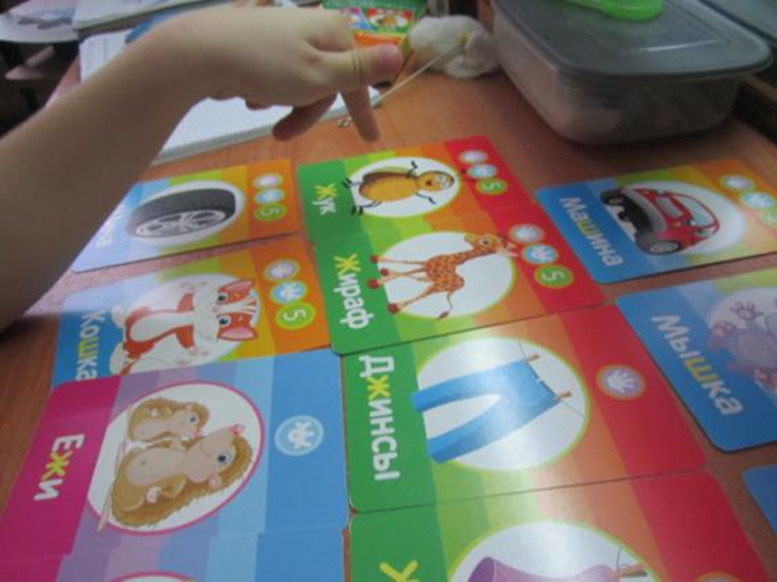 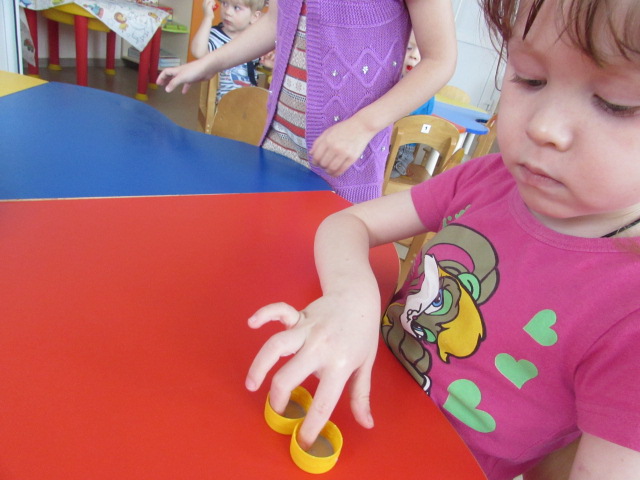 Маленькие ножки, 
шли по дорожке  «С»
СО-со-со-сок; су- су -су- суп;
Со- со- со –соты
Са-со-су-сы
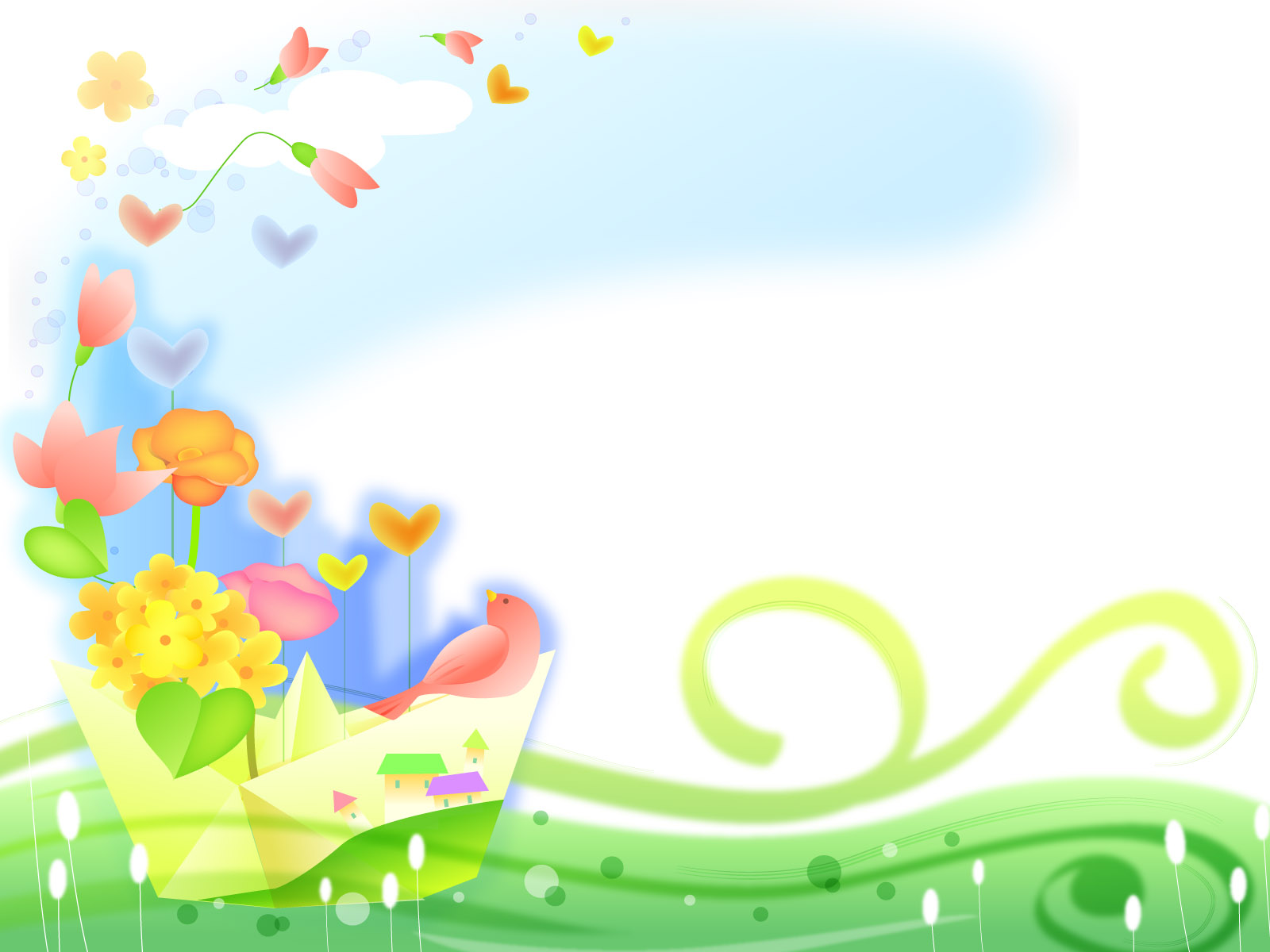 III этап-закрепление и автоматизация звуков
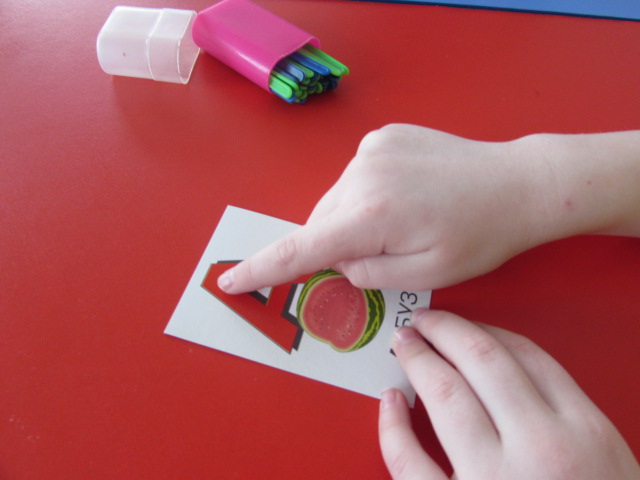 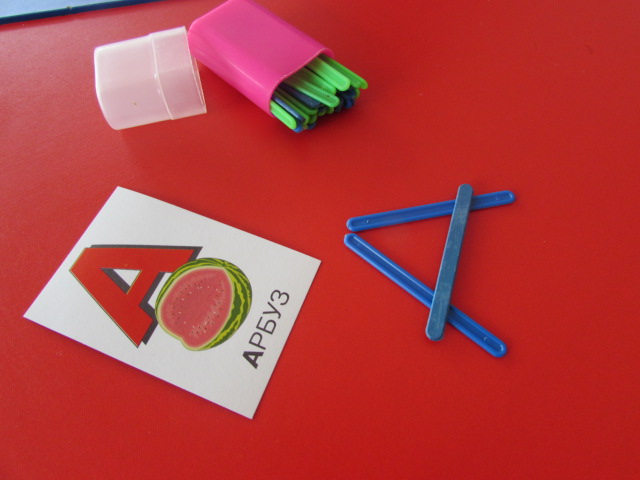 РА-РА-Ра –начинается игра
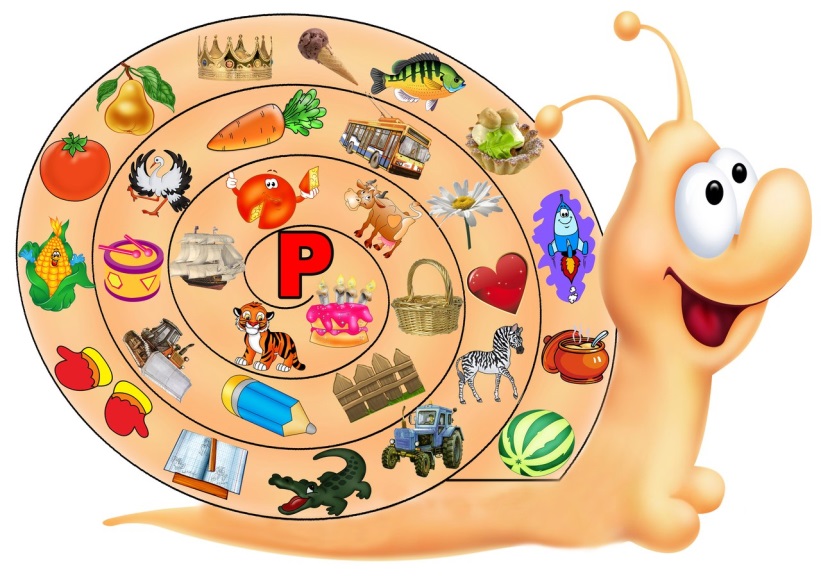 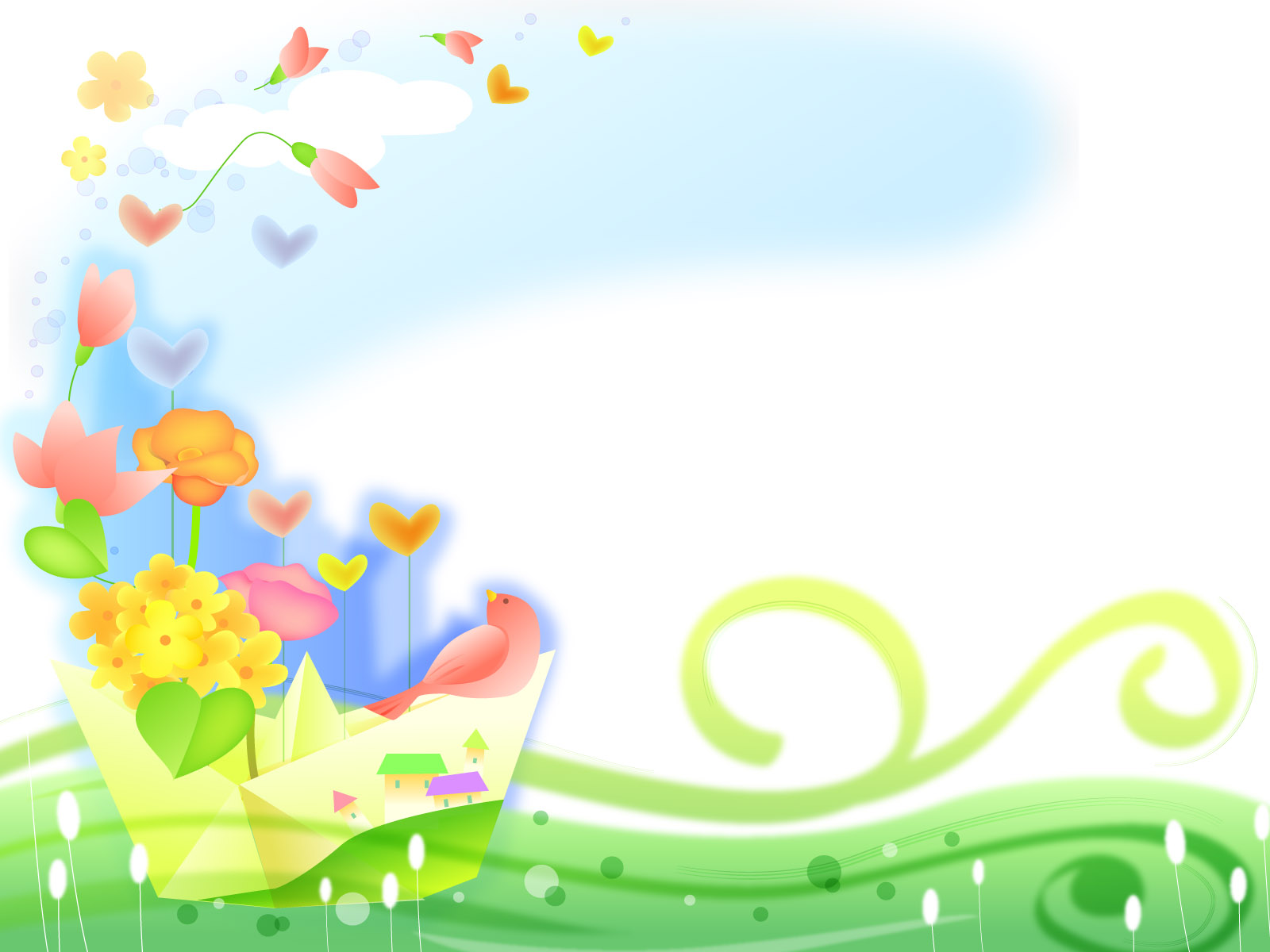 IV-этап дифференциации смешиваемых звуков
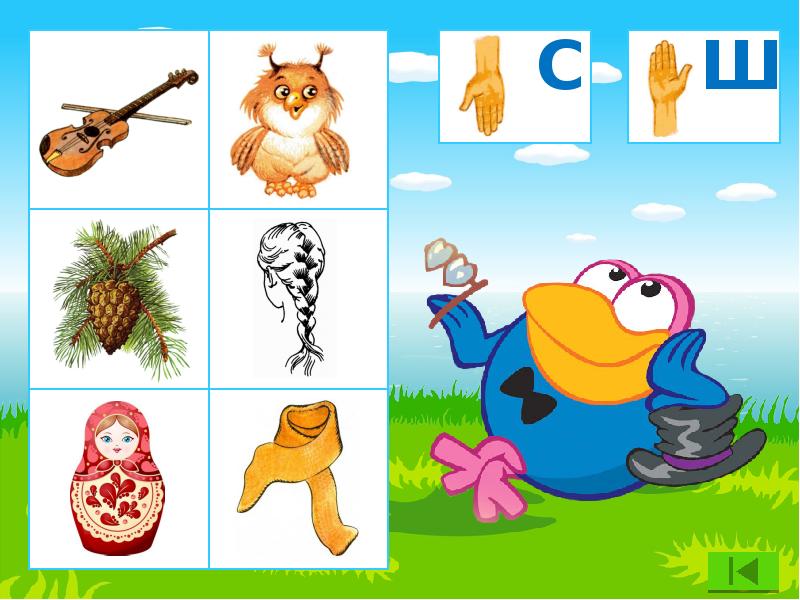 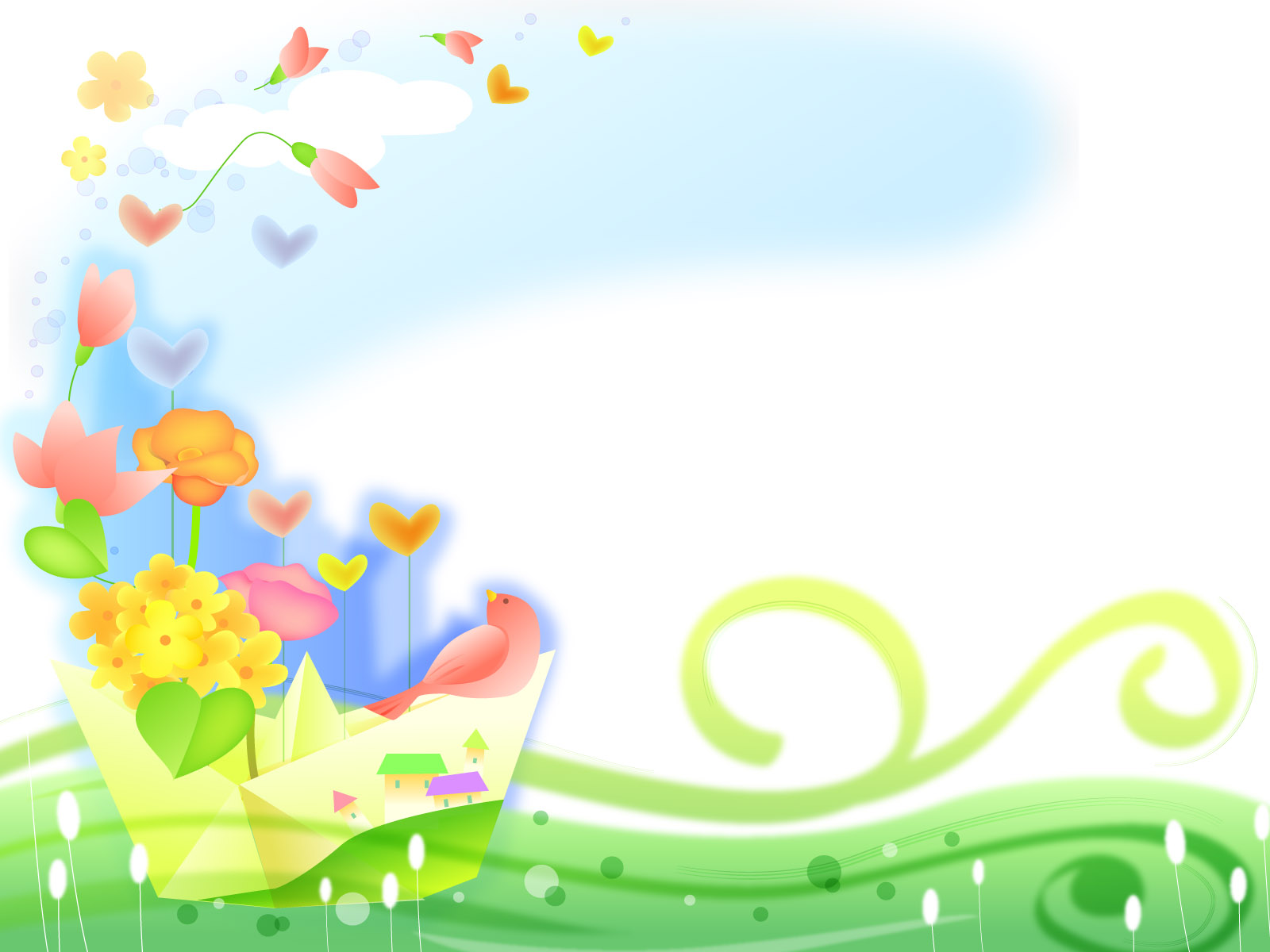 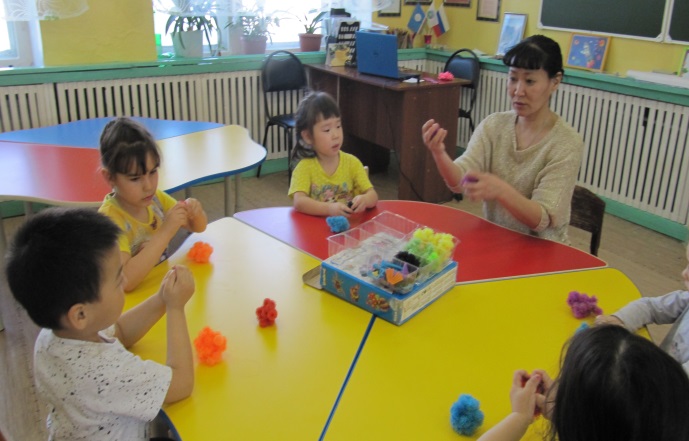 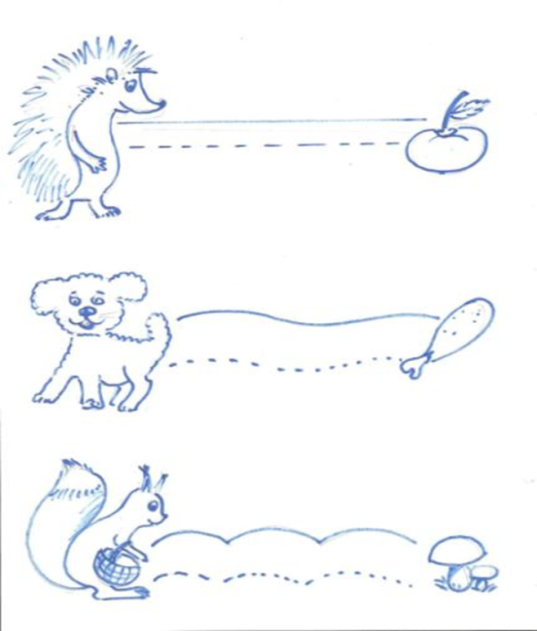 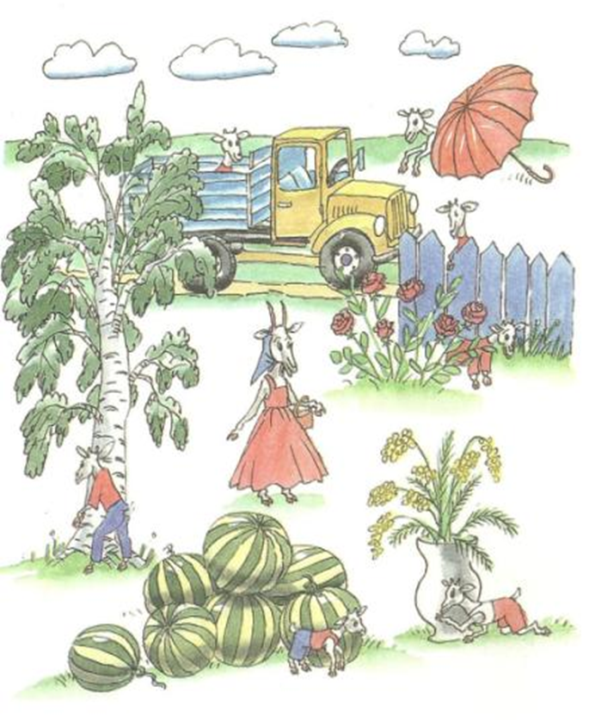 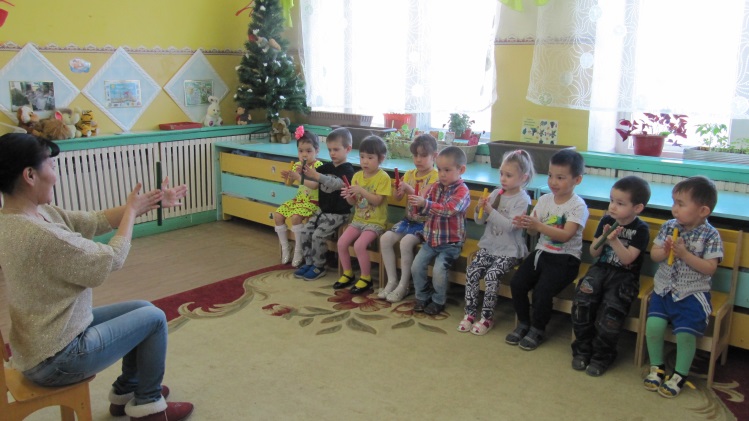 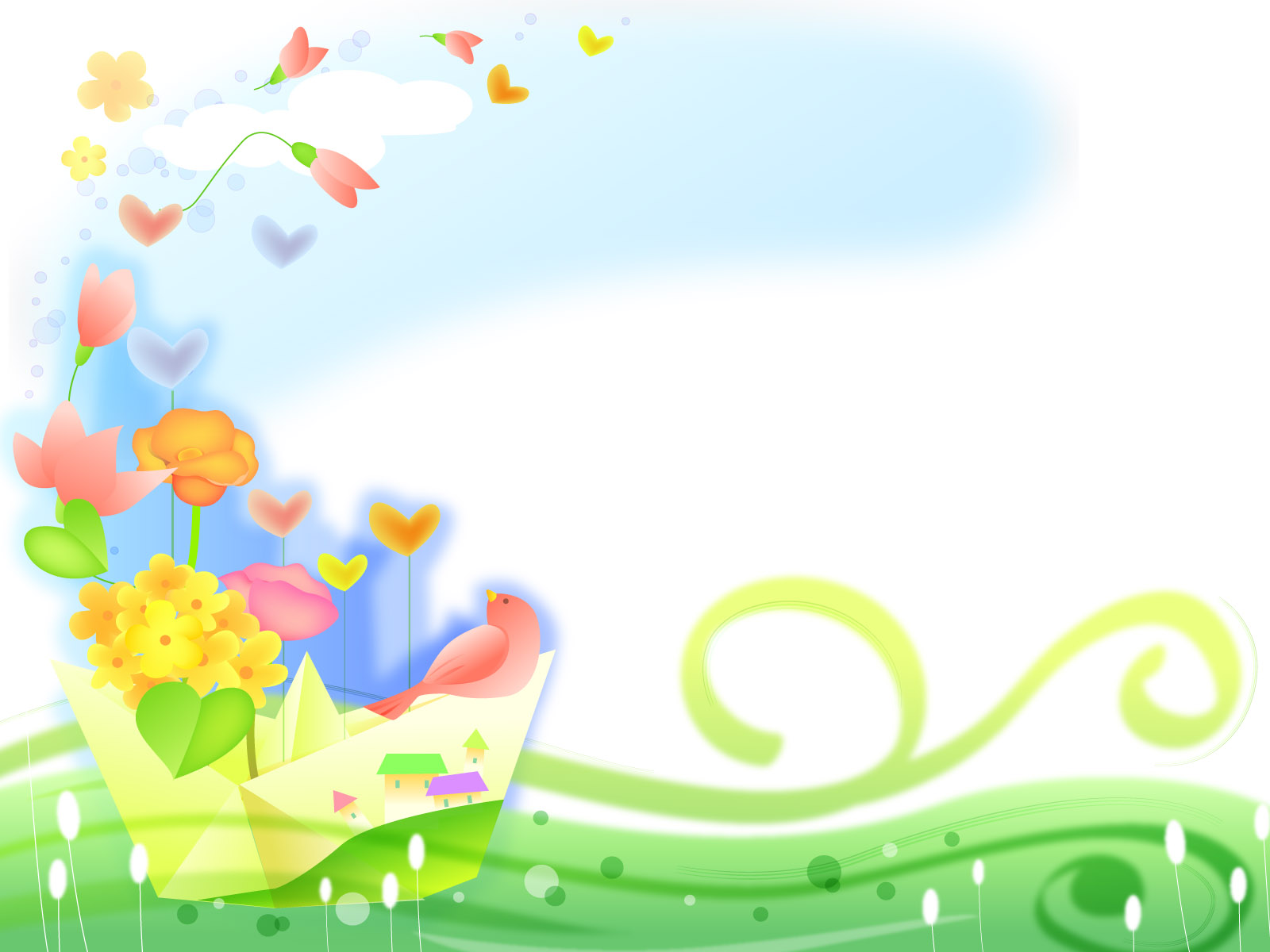 Итоговые результаты
обследование звуковой культуры речи после использование дидактических игр в работе по автоматизации звуков
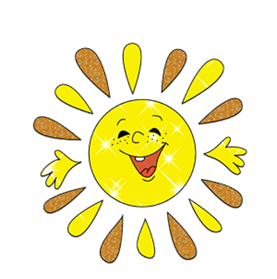 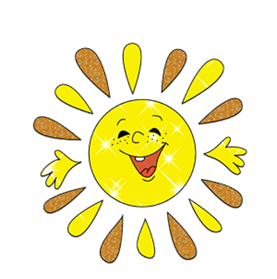 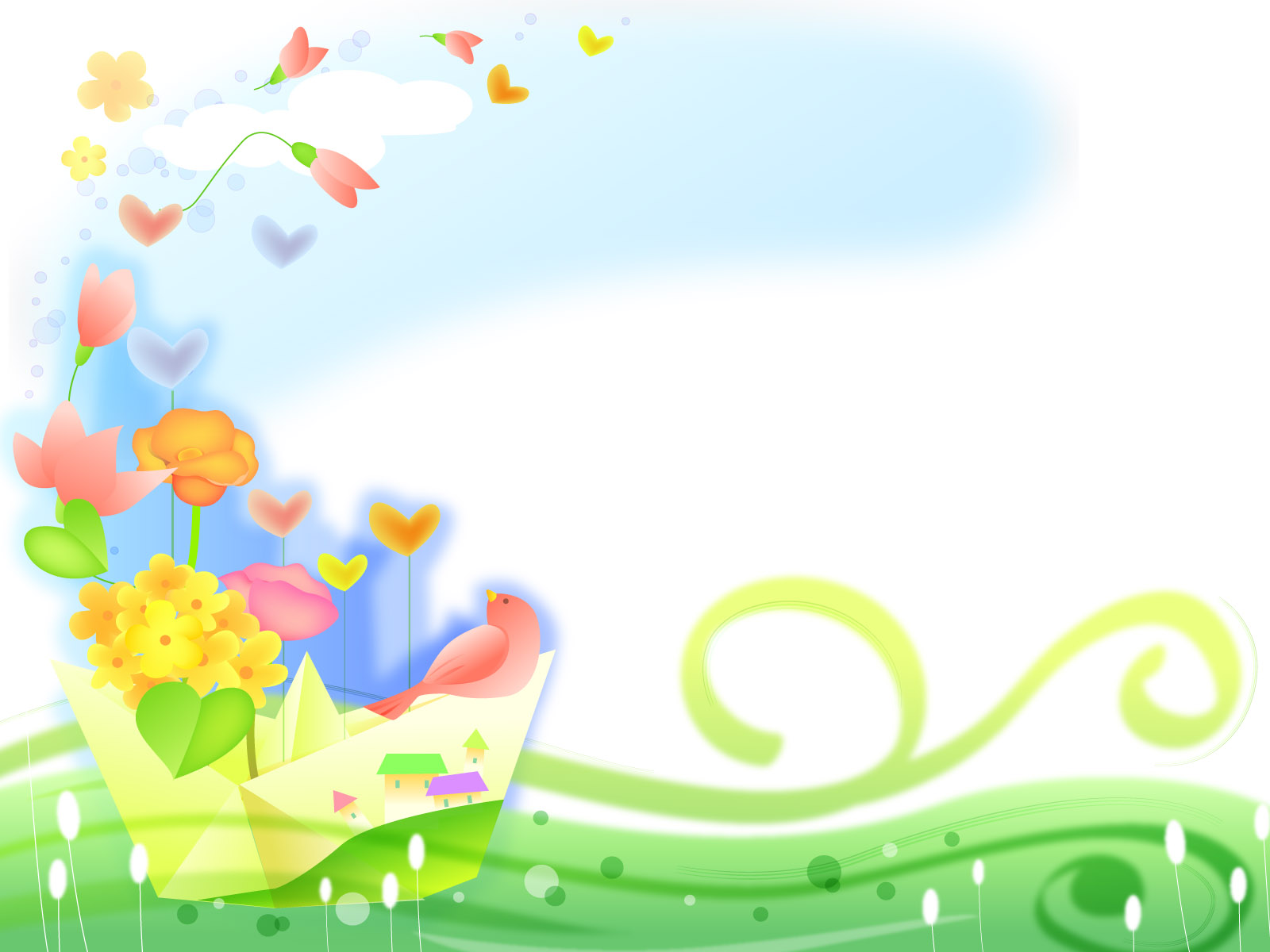 «Надо уметь правильно произносить звуки, слова, фразы. Научившись этому так, чтобы все это вошло в привычку,
- можно творить» 
К. Станиславский
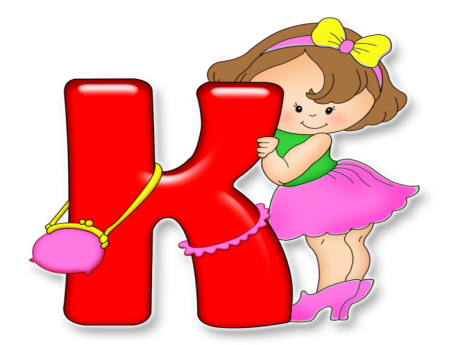 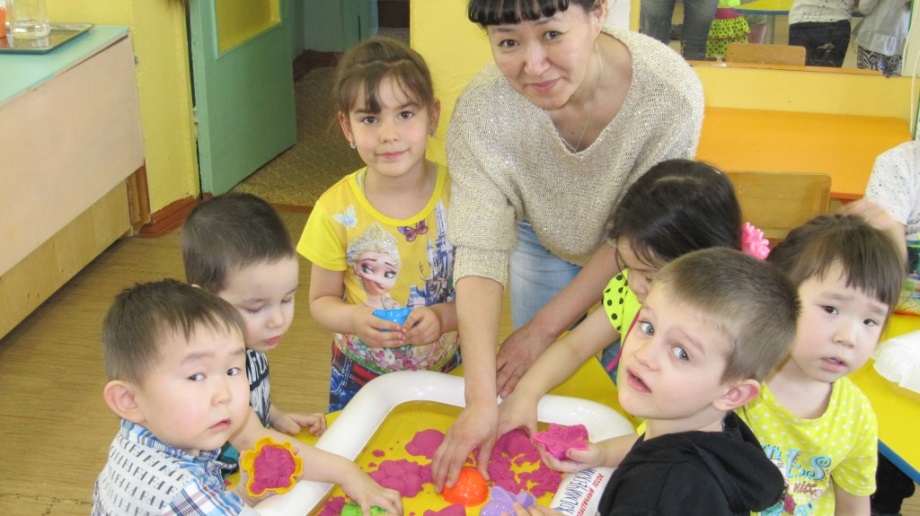